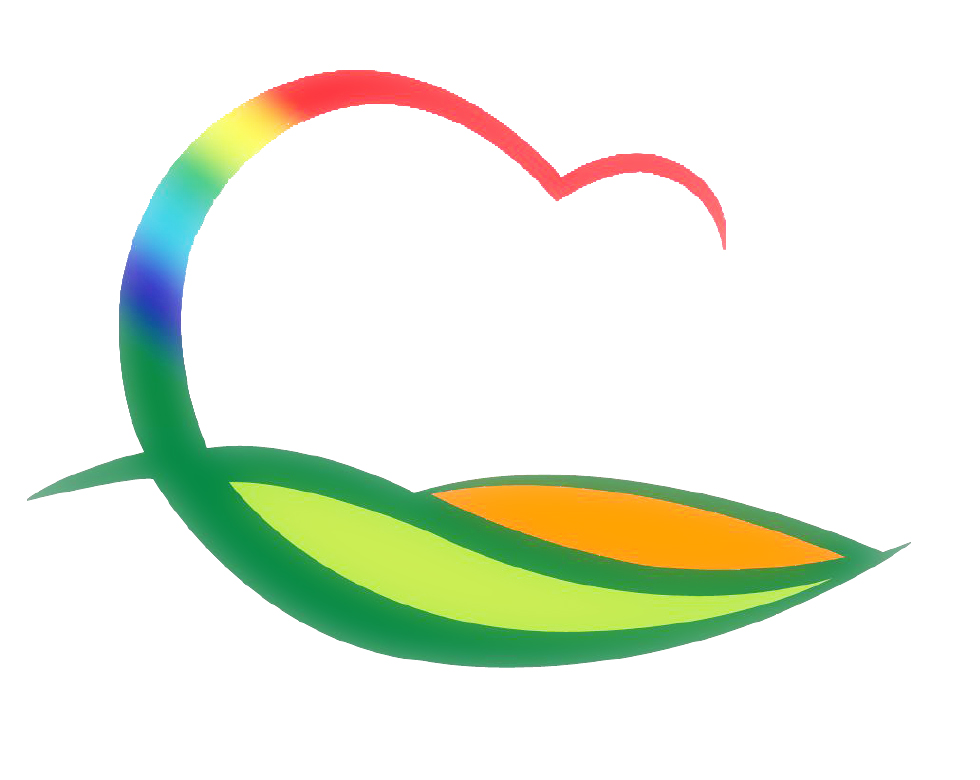 민  원  과
2-1. 차세대주민등록시스템 사용환경 정리
 일 자 : 9. 8.(화)
 대 상 : 군/읍면 16개 차세대 PC 및 전자서명기 외 5종
 시스템보안프로그램 및 주변기기 작동 여부 등 확인
2-2. 도로명 안내시설물(기초번호판) 설치
대 상 : 금강로 외 2개 도로구간 / 52개
도로 등에 기초번호판을 설치하여 주민생활 안전 도모